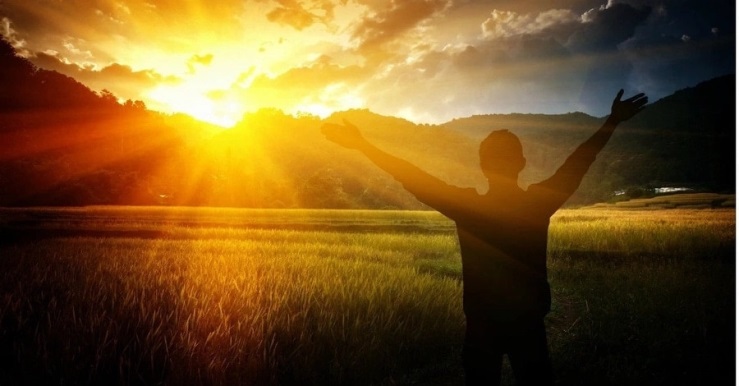 Liturgie de l’Accueil -> Chant d’entrée
Que vienne ton règne,
Que ton Nom soit sanctifié,Sur la terre comme au ciel,Que ta volonté soit faite.  
Que coule en torrents ton Esprit de vérité. Donne-nous ton espérance,Ton amour, ta sainteté. 


Qui pourrait nous séparer 
	De ton amour immense?Qui pourrait nous détourner  
	De ta miséricorde ?
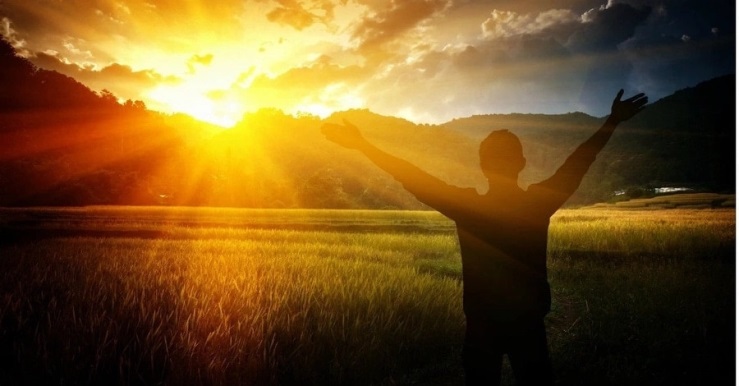 Liturgie de l’Accueil -> Chant d’entrée
Que vienne ton règne,
Que ton Nom soit sanctifié,Sur la terre comme au ciel,Que ta volonté soit faite.  
Que coule en torrents ton Esprit de vérité. Donne-nous ton espérance,Ton amour, ta sainteté. 


2. Tu habites nos louanges,  
	Tu inspires nos prières, Nous attires en ta présence
	Pour nous tourner vers nos frères.
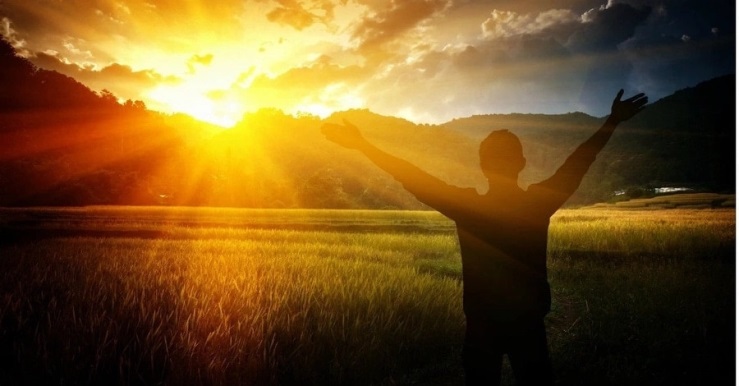 Liturgie de l’Accueil -> Chant d’entrée
Délivre-nous de tout mal, 
Donne la paix à ce temps ! 
Libère-nous du péché,
Toi qui fais miséricorde ! 
Rassure-nous dans l´épreuve,
Nous espérons ton Royaume ! 
Tu nous promets le bonheur,
L´Avènement de Jésus !


3. Tu seras notre lumière,Il n’y aura plus de nuit.Ton Nom sera sur nos lèvres,De larmes, il n’y aura plus.
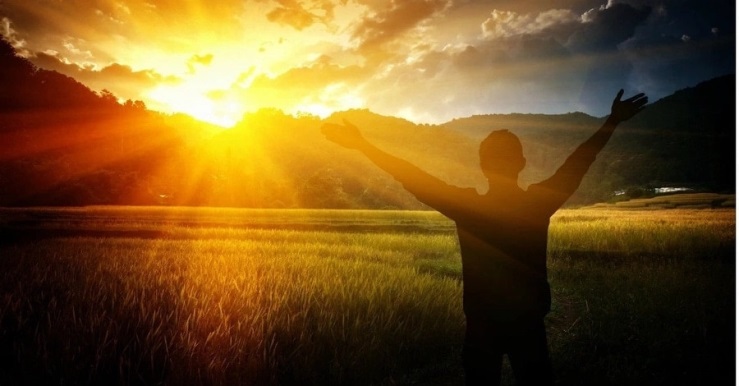 Liturgie de l’Accueil -> Chant d’entrée
Que vienne ton règne,
Que ton Nom soit sanctifié,Sur la terre comme au ciel,Que ta volonté soit faite.  
Que coule en torrents ton Esprit de vérité. 
Donne-nous ton espérance,Ton amour, ta sainteté.
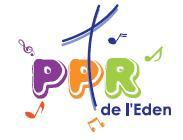